DZip: improved general-purpose lossless compression based on novel neural network modeling
Mohit Goyal, Kedar Tatwawadi, Shubham Chandak, Idoia Ochoa

Available at https://github.com/mohit1997/Dzip-torch
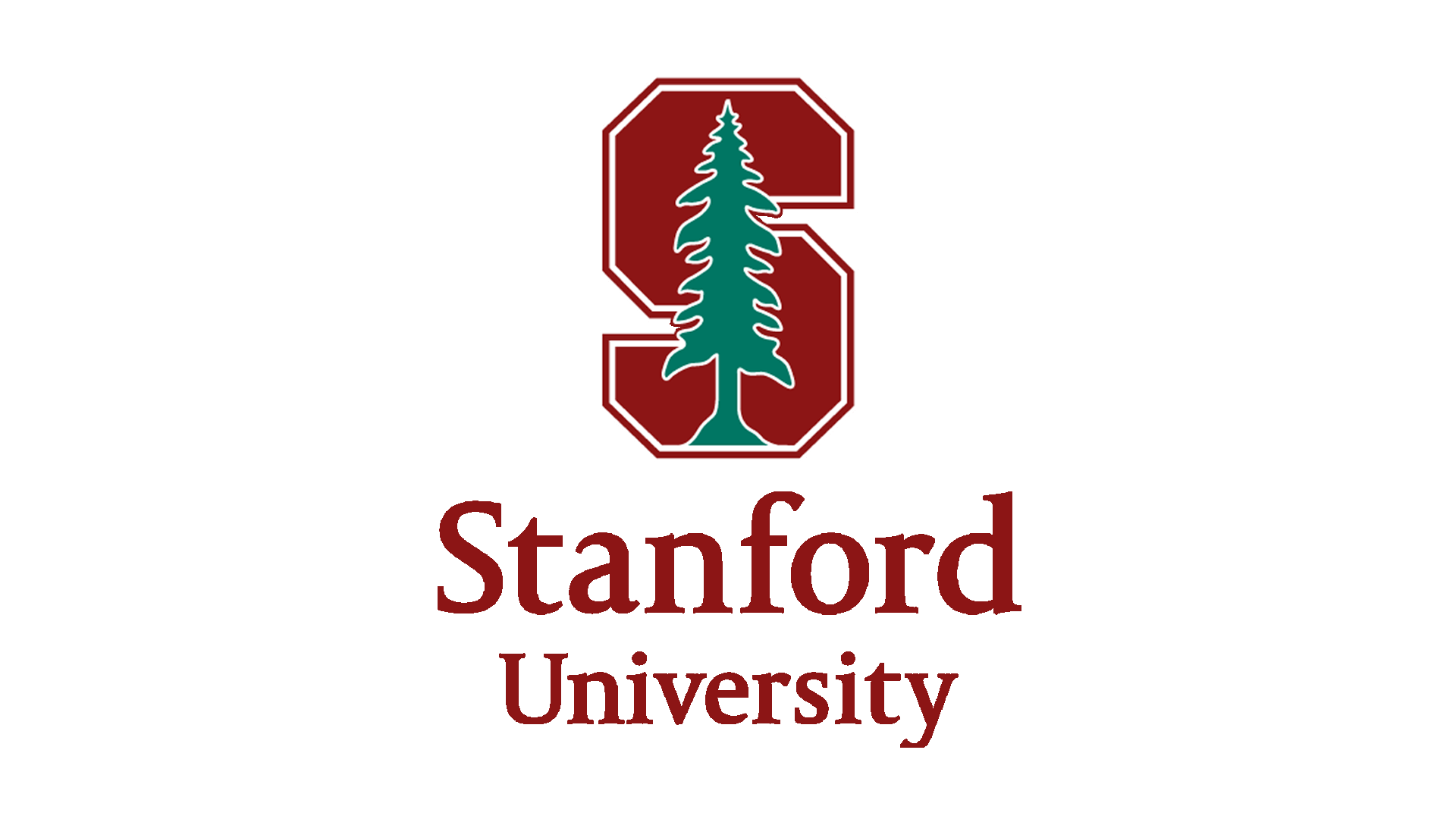 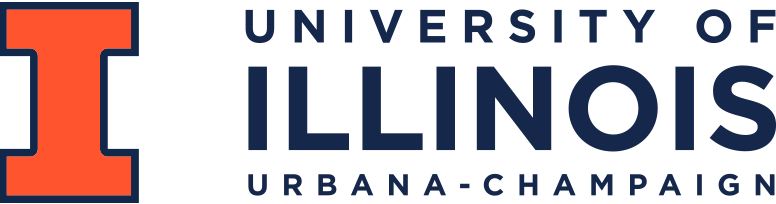 Outline
Introduction
Need for compression
Lossy vs Lossless compression
Images: Lossy compression is fine
Text or Documents: Lossless compression is needed (different from abstraction)
General-Purpose compressors
Objective
Lossless compression algorithms (predictor plus encoder)
Neural network are very powerful learners (if you look closely predictor is a classifier) and have been shown to compress well
Predictor can be trained in multiple ways: Static, Adaptive and Semi Adaptive manner
DZip: Combining adaptive and semi adaptive techniques yields better performance
Contributions
Methodology
Experimental results I (Performance Comparison)
Experimental results II (Speed Comparison)
Conclusion
‹#›
Introduction
Compression is important for increasing data throughput
‹#›
Introduction
Compression is important for increasing data throughput
Broadly two categories:
Lossy Compression: Images, Videos and Stock data
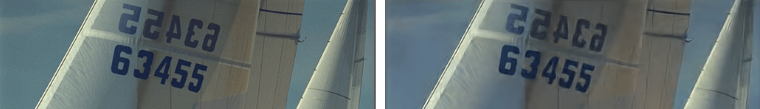 Original: 
“Do not send money”
Lossy Compression:
	“Do now send money”

Credits: Eric Roberts
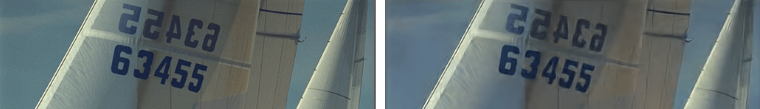 Lossy Image Compression (Theis et al. 2017)
‹#›
Introduction
Compression is important for increasing data throughput
Broadly two categories:
Lossy Compression: Images, Videos and Stock data
Lossless Compression: Text, documents and Biological data (Discrete Sequences)
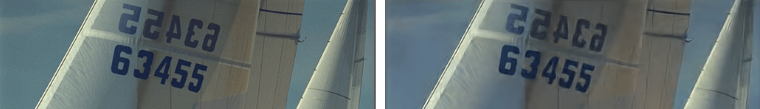 Original: 
“Do not send money”
Lossy Compression:
	“Do now send money”

Credits: Eric Roberts
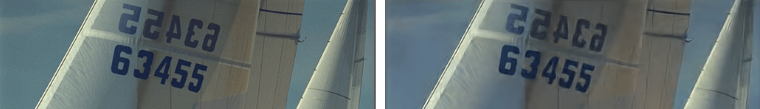 Lossy Image Compression (Theis et al. 2017)
‹#›
Objective
Lossless Compression - Prediction + Entropy Coding
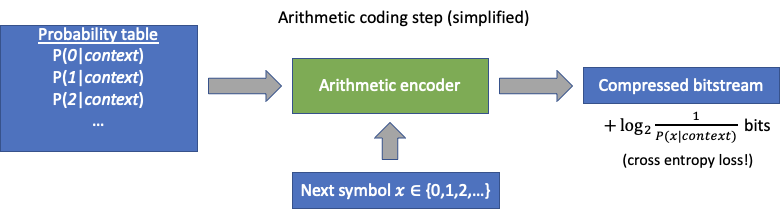 ‹#›
Objective
Lossless Compression - Prediction + Entropy Coding
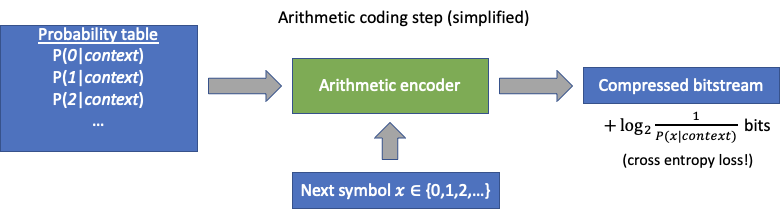 ‹#›
Objective
Lossless Compression - Prediction + Entropy Coding
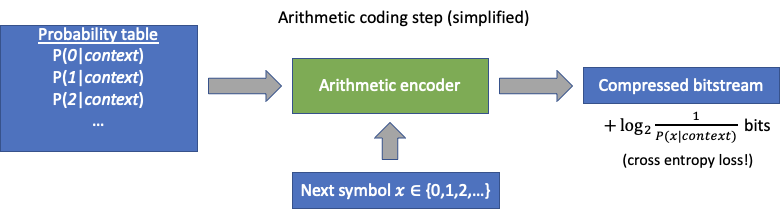 Classification Task!
‹#›
Objective
Lossless Compression - Prediction + Entropy Coding
Neural networks are excellent classifiers
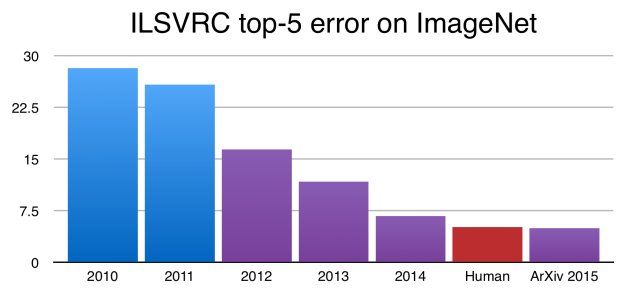 ‹#›
ImageNet Large Scale Visual Recognition Challenge
Objective
Lossless Compression - Prediction + Entropy Coding
Neural networks are excellent classifiers
Many successful works on neural network based compression
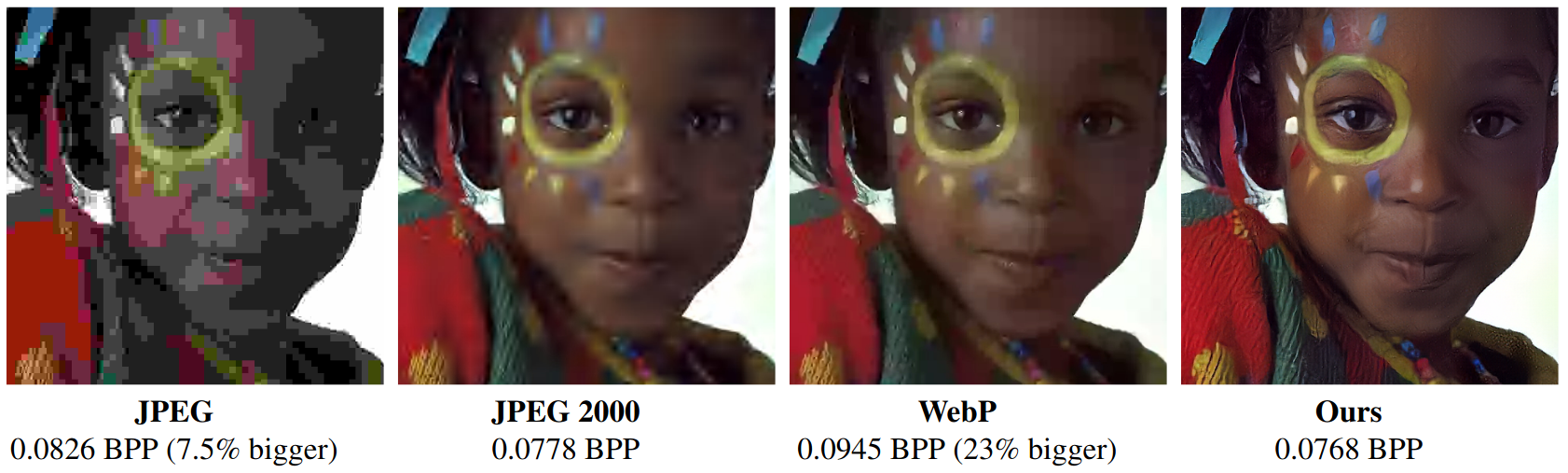 NN-based
Real-Time Adaptive Image Compression (ICML 2017)
‹#›
Objective
Lossless Compression - Prediction + Entropy Coding
Neural networks are excellent classifiers
Many successful works on neural network based compression
General purpose compression - data type independent
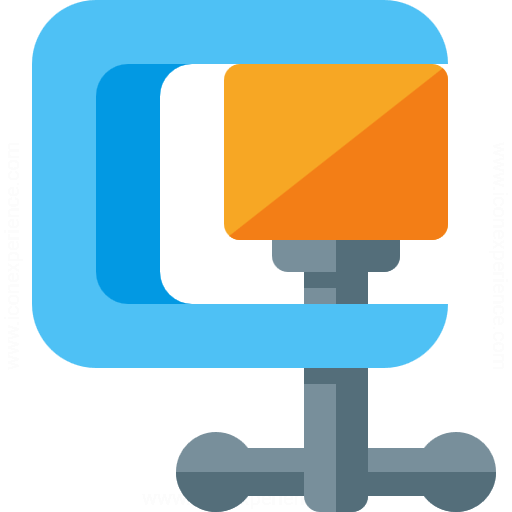 Text
Genomic data
Webpages
Executables
Audio
‹#›
Objective
Lossless Compression - Prediction + Entropy Coding
Neural networks are excellent classifiers
Many successful works on neural network based compression
General purpose compression - data type independent

DZip: General-Purpose Lossless Data Compression with Neural Networks (for sequential data)
‹#›
Contributions
Adaptive Modeling
Similar data unavailable
No model storage overhead
Adaptively train model
Symmetric encoding and decoding
Slower decoding than semi-adaptive
03
Hybrid Modeling by combining adaptive and semi-adaptive techniques
Static Modeling
Large amounts of data available
Fixed model accessible to encoder-decoder
Faster Compression
01
02
Semi-adaptive Modeling
Similar data unavailable
Utilize data to be compressed
Learned model needs to be stored
Slower encoding and faster decoding
Combine both!
[Speaker Notes: •   	Static modeling
•   	Fixed model accessible to encoder & decoder
•   	Suitable when lot of similar data available for training
•   	Semi-adaptive modeling
•   	Model learned from data to be compressed
•   	Model parameters stored as part of compressed file
•   	Suitable when similar data not available
•   	Adaptive modeling
•   	Encoder/decoder start with same random model
•   	Model updated adaptively based on data seen till now
•   	No need to store model as model updates are symmetric
•   	Suitable when similar data not available and/or using a simple predictor (e.g., count based),]
Contributions
Hybrid Modeling by combining adaptive and semi-adaptive techniques
Works on various domains: text, genomics, floating point data, html code
‹#›
Contributions
Hybrid Modeling by combining adaptive and semi-adaptive techniques
Works on various domains: text, genomics, floating point data, html code
Improved Compression: 29% reduction on Gzip and 8% reduction on BSC
‹#›
Contributions
Hybrid Modeling by combining adaptive and semi-adaptive techniques
Works on various domains: text, genomics, floating point data, html code
Improved Compression: 29% reduction on Gzip and 8% reduction on BSC
Roughly 4 times faster than state-of-the-art NN-based Compressors (GPUs)
‹#›
Neural Network based Lossless Compression
Data type specific compressors:
Images (Townsend et al. 2019)
DNA (Silva et al. 2019)
Text (Mahoney et al. 2000)
General-purpose compressors:
CMIX, Knoll et al. 2019
Detects data-type
Data-type specific context models combined with RNNs (Recurrent Neural Networks)
NNCP , Bellard et al. 2019
RNN based adaptive modeling
Proposed Method: DZip
Hybrid Modeling with GPU accelerated compression
‹#›
Methodology
Two Models: 
Bootstrap (light, semi-adaptive)
Supporter (heavy, adaptive)
Combined: Bootstrap + Supporter
‹#›
Methodology
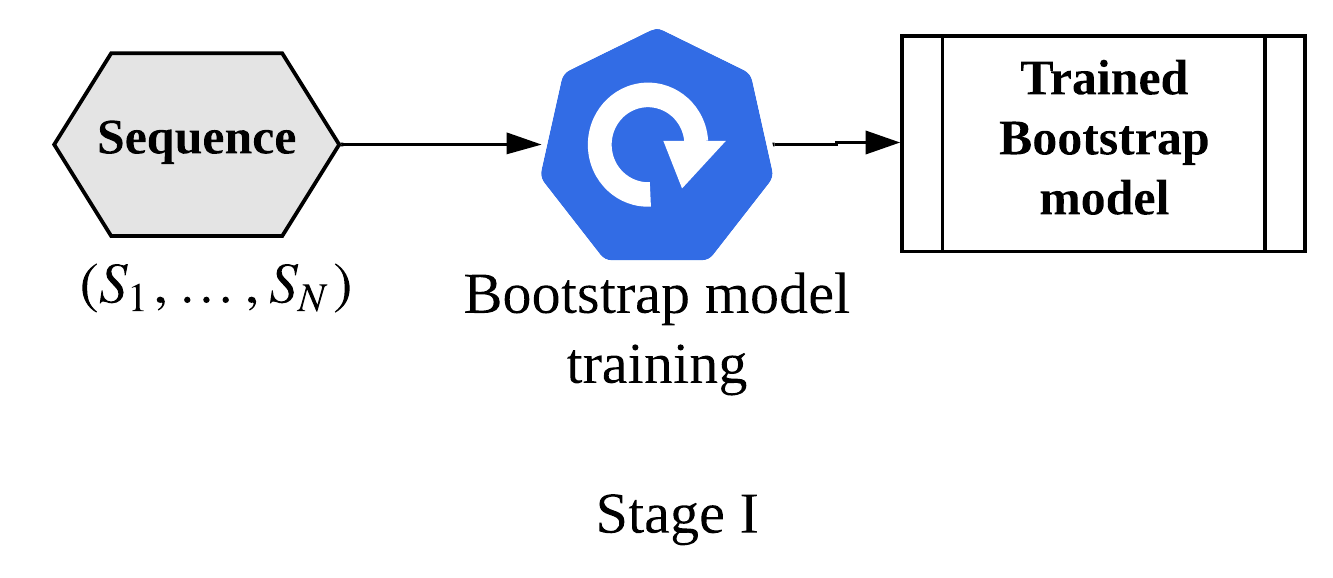 Two Models: 
Bootstrap (light)
Supporter (Heavy)
Combined: Bootstrap + Supporter

Two stages:
Train and save bootstrap
‹#›
Methodology
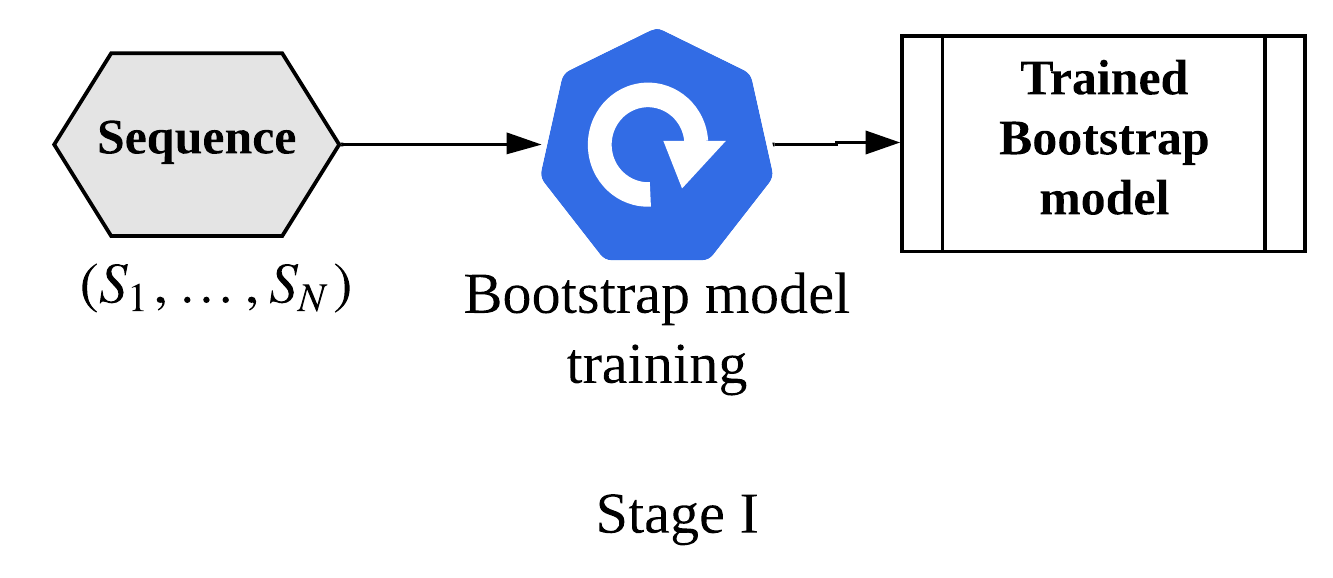 Two Models: 
Bootstrap (light)
Supporter (heavy)
Combined: Bootstrap + Supporter

Two stages:
Train and save bootstrap
Compress and adaptively train combined model
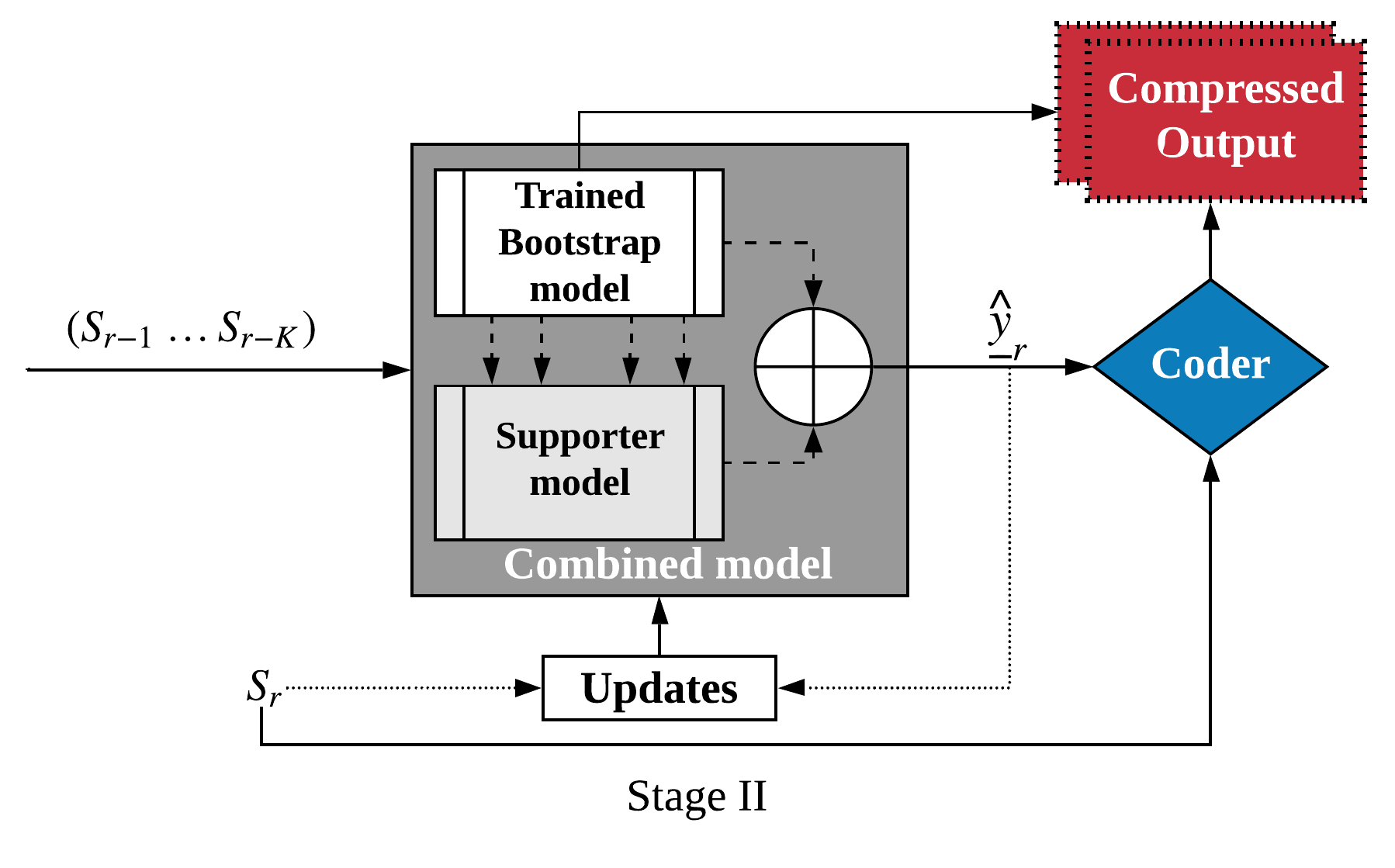 Randomly Initialized (seeded)
‹#›
Methodology
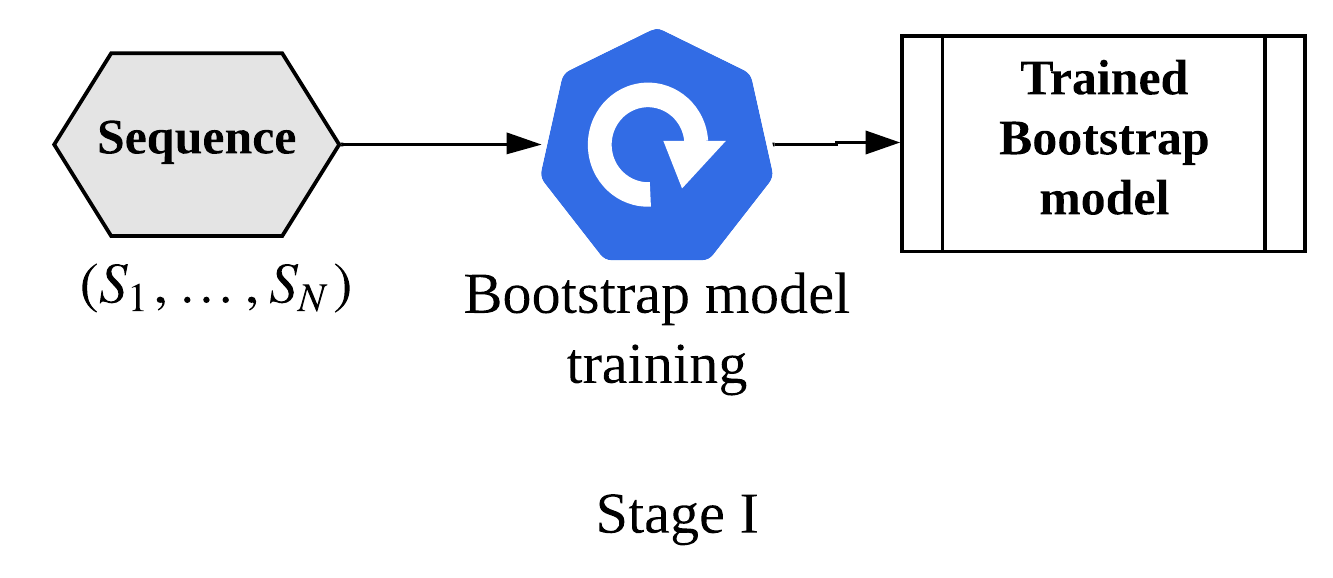 Two Models: 
Bootstrap (light)
Supporter (Heavy)
Combined: Bootstrap + Supporter

Two stages:
Train and save bootstrap
Compress and adaptively train combined model
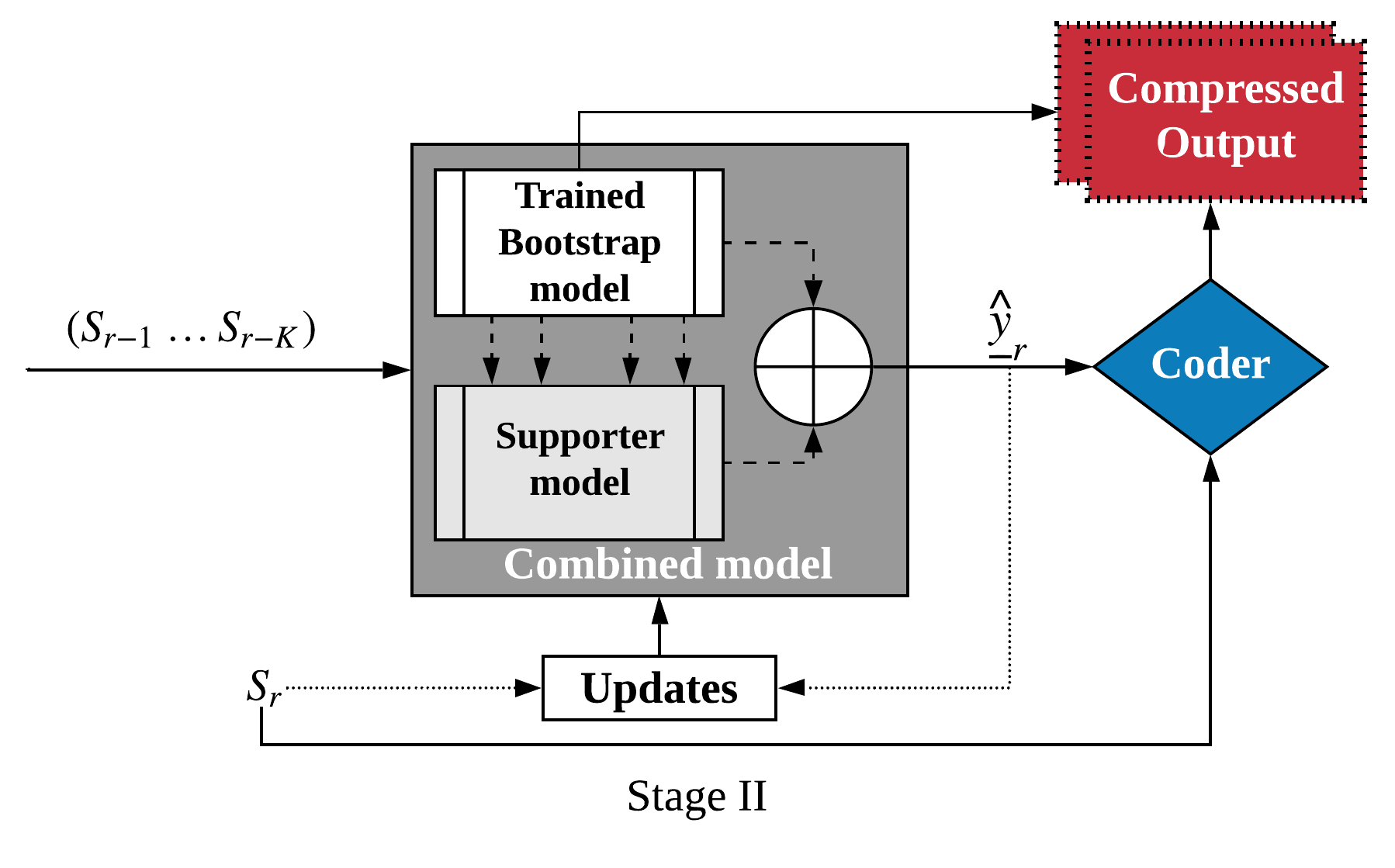 ‹#›
Methodology
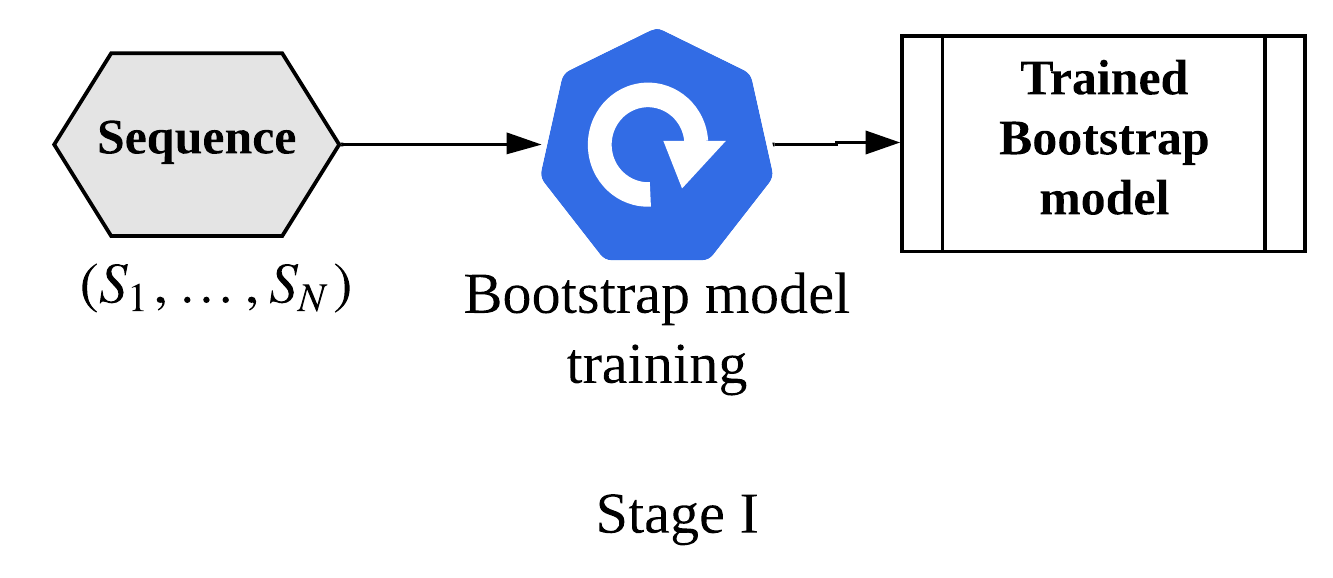 Two Models: 
Bootstrap (light)
Supporter (Heavy)
Combined: Bootstrap + Supporter

Two stages:
Train and save bootstrap
Compress and adaptively train combined model
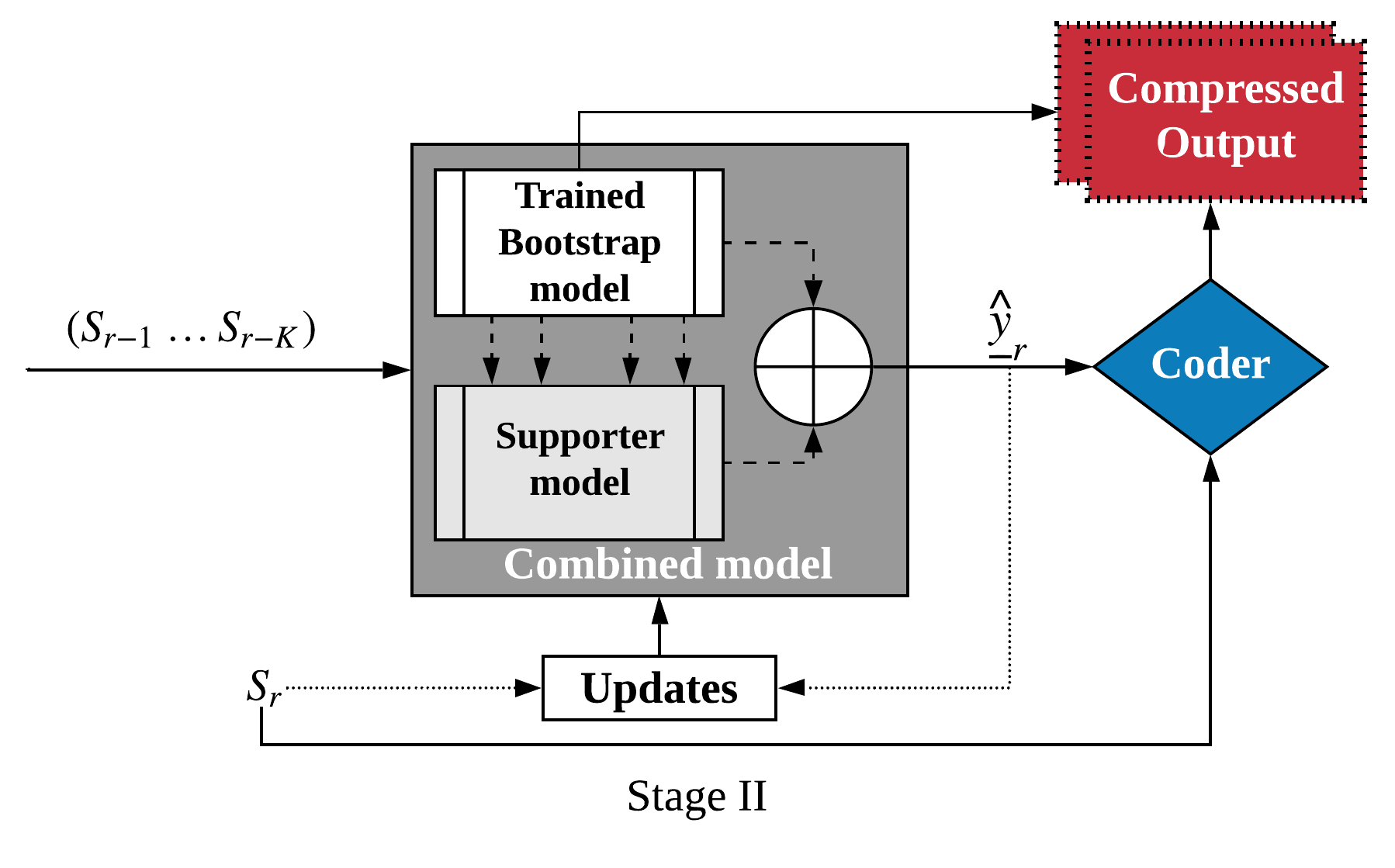 ‹#›
Methodology
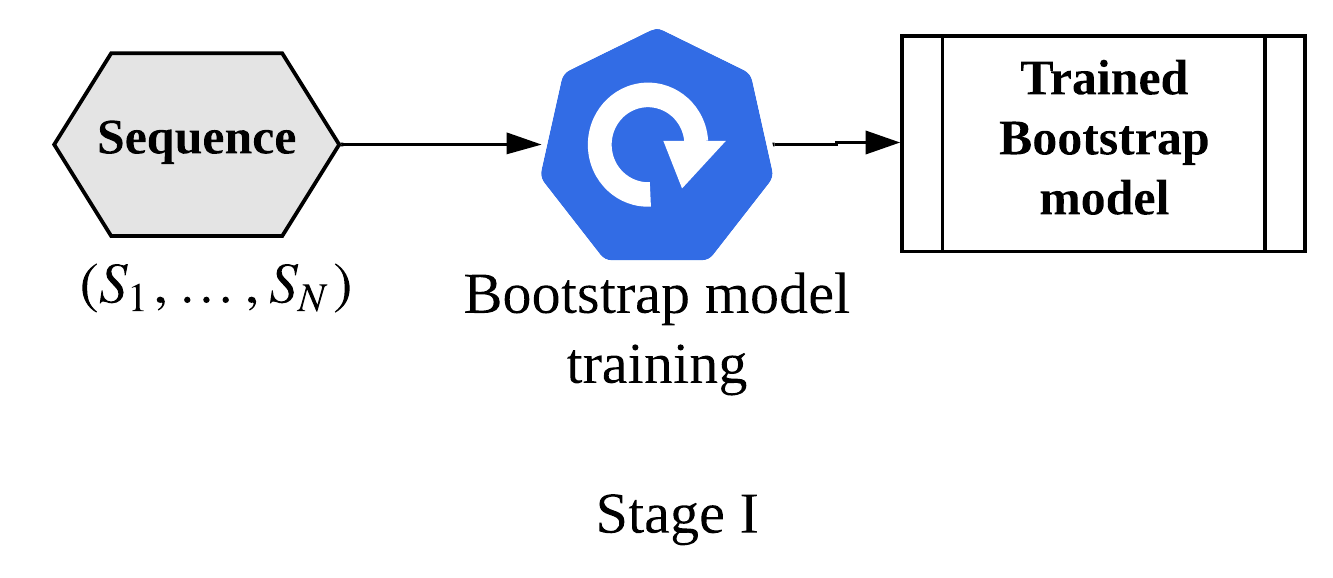 Two Models: 
Bootstrap (light)
Supporter (Heavy)
Combined: Bootstrap + Supporter

Two stages:
Train and save bootstrap
Compress and adaptively train combined model
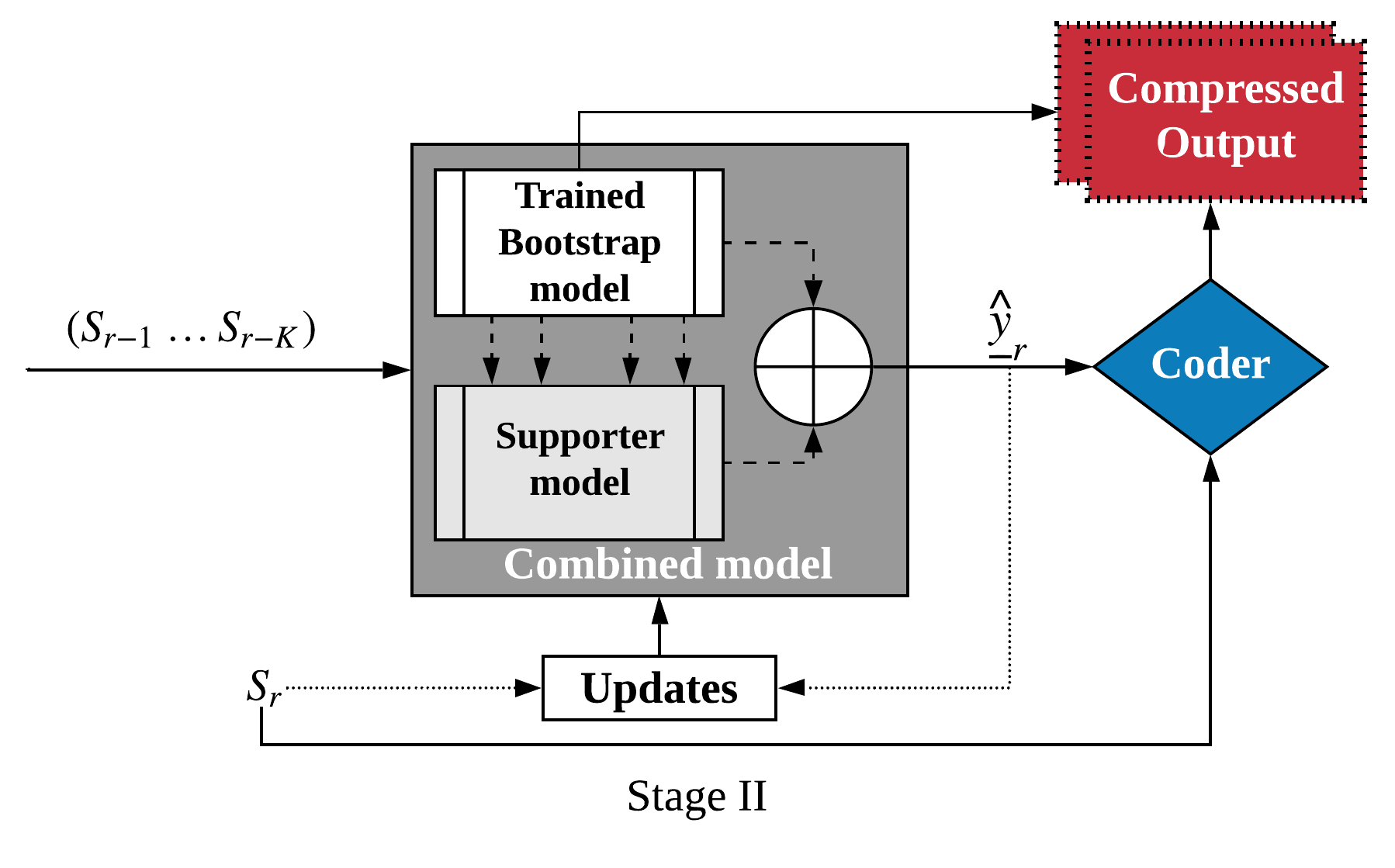 DZip bootstrap only mode: faster compression
‹#›
Experiments
Datasets:
Text Data
Genomic Data
HTML
Executables
Scientific Floating Point Data
Audio
Synthetic Data
Methods for Comparison:
Traditional: Gzip, 7zip, BSC, ZPAQ
NN-based: LSTM Compress, NNCP, CMIX
Specialized Compressors
‹#›
Compression Performance (Length of Sequence)
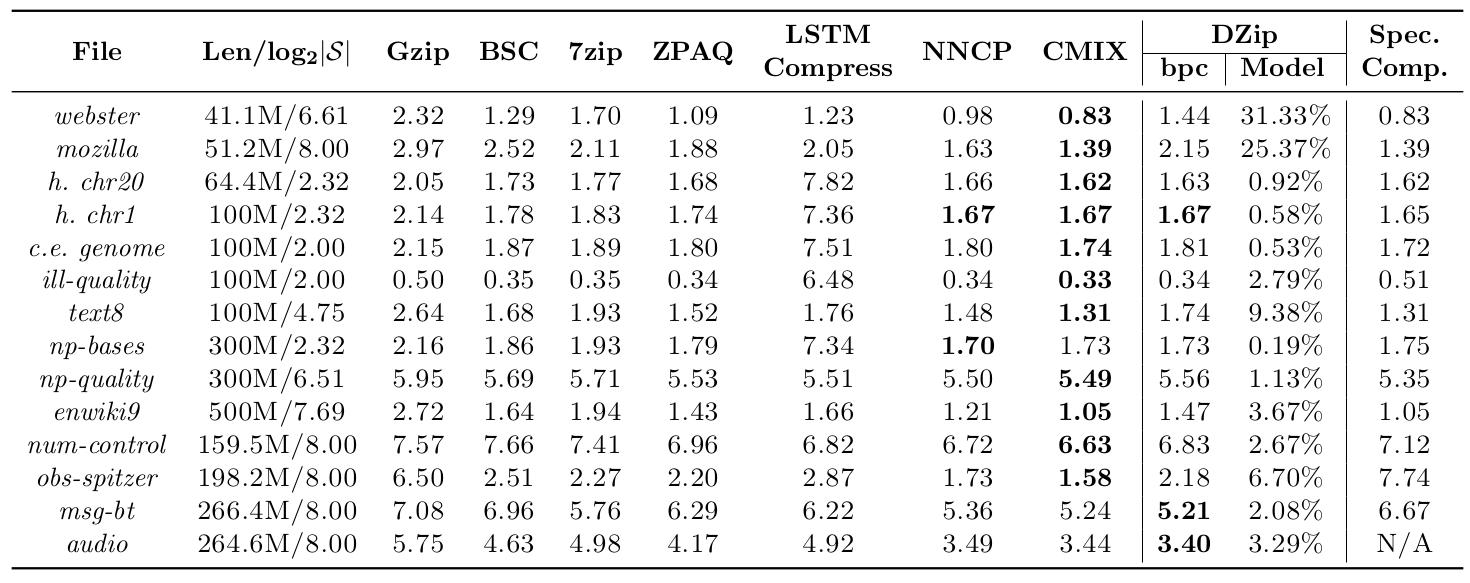 ‹#›
Compression Performance (Text)
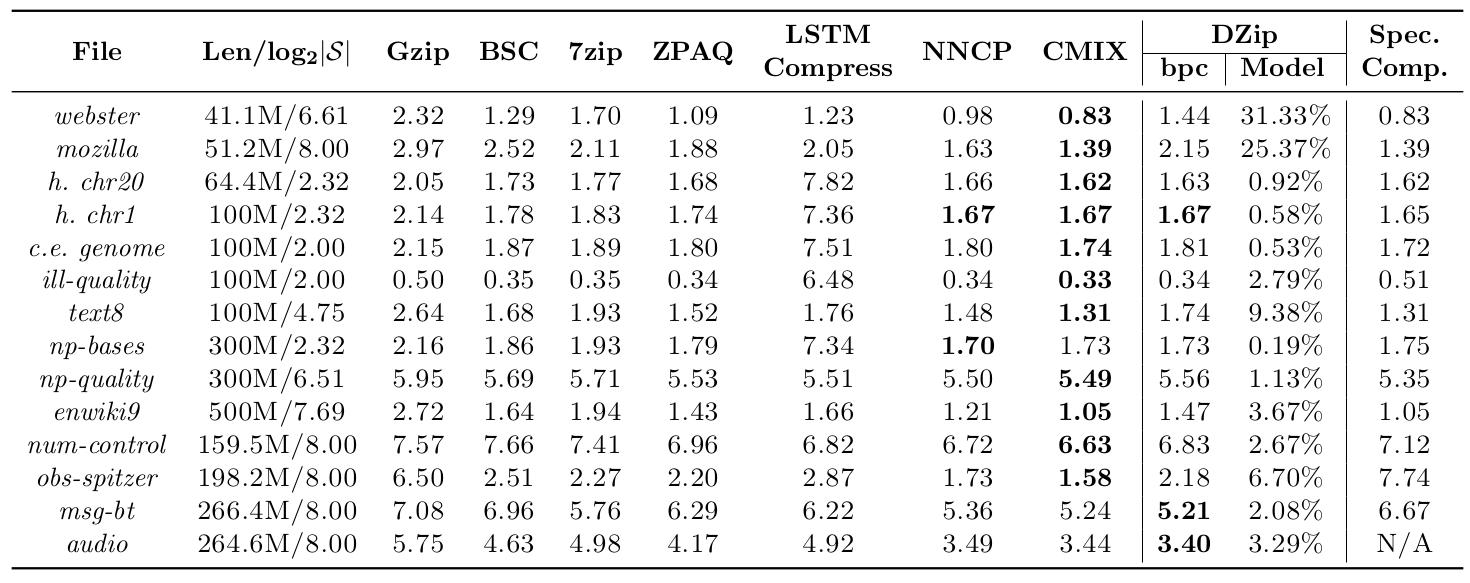 ‹#›
Compression Performance (Executables)
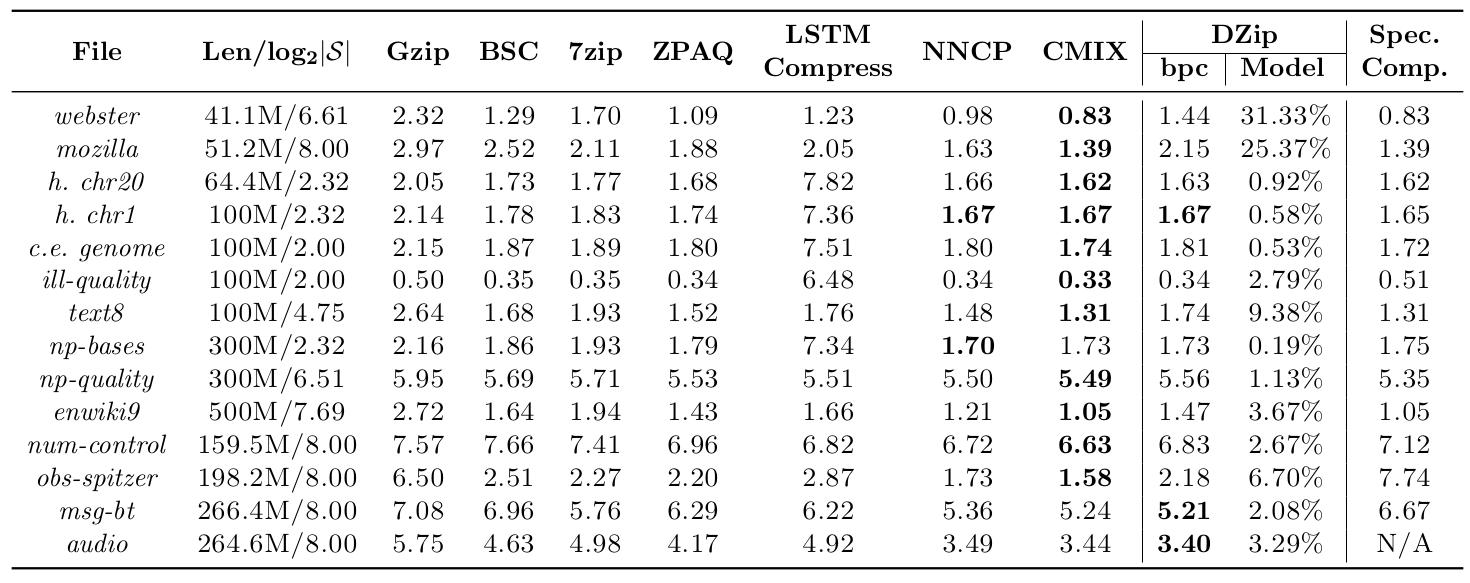 ‹#›
Compression Performance (DNA sequence)
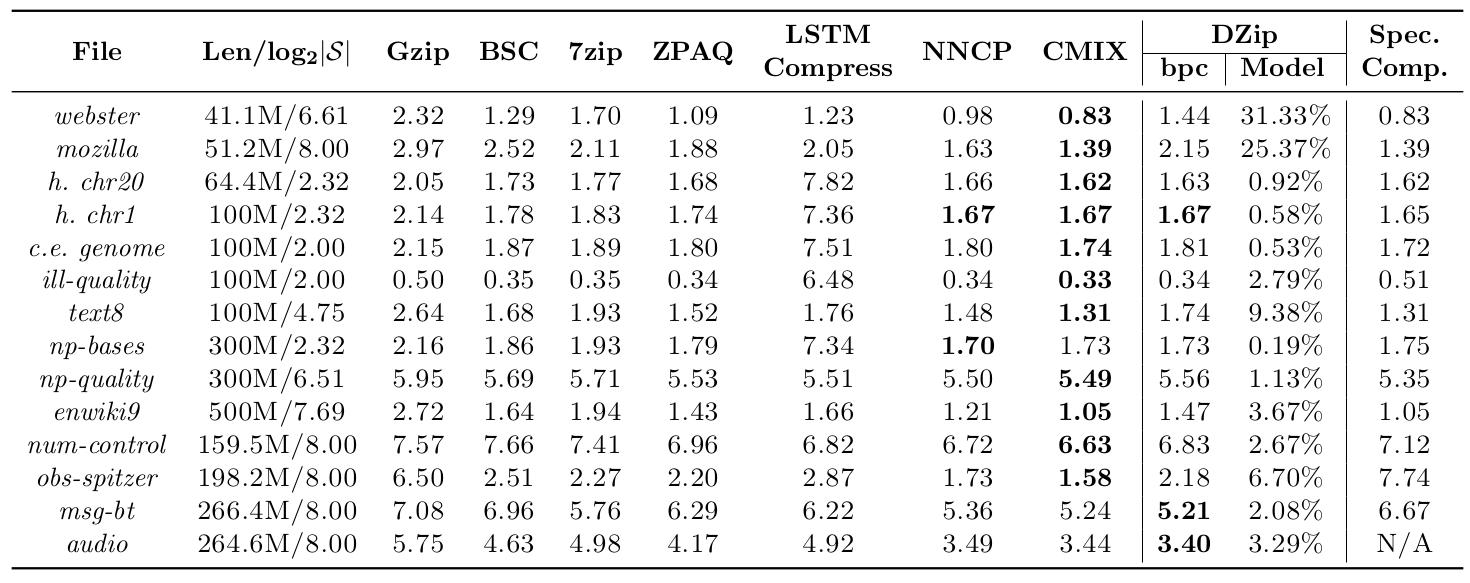 ‹#›
Compression Performance (Quality Scores)
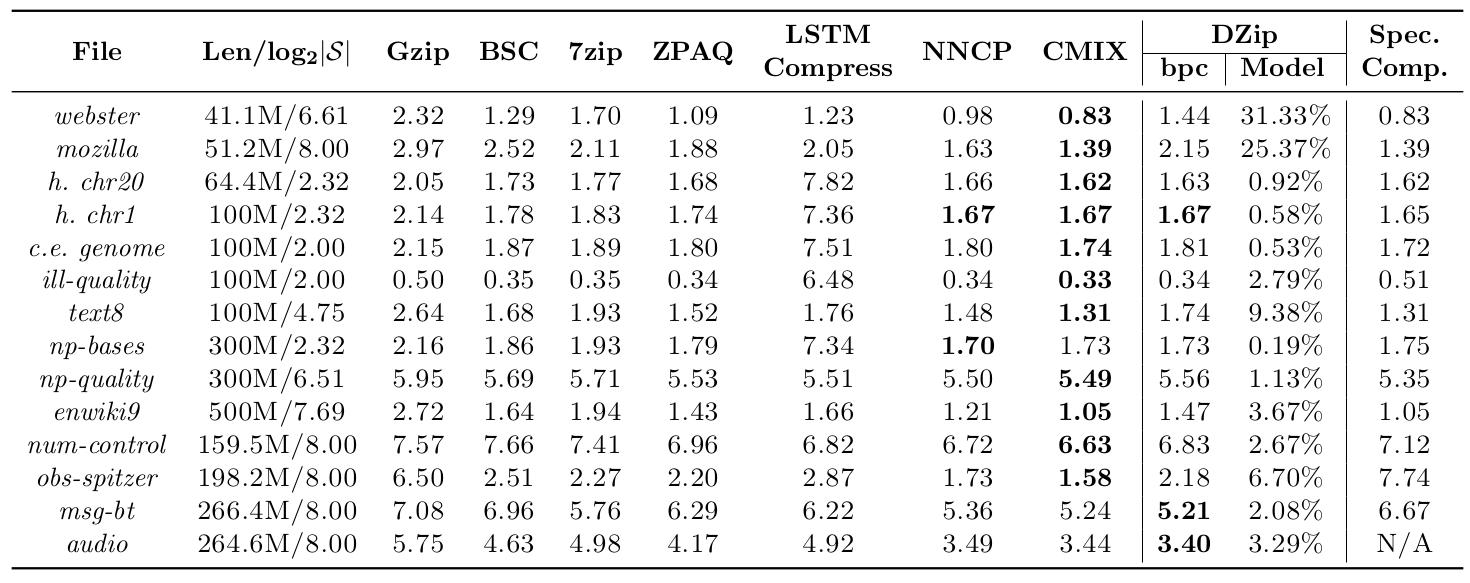 ‹#›
Compression Performance (Floating point)
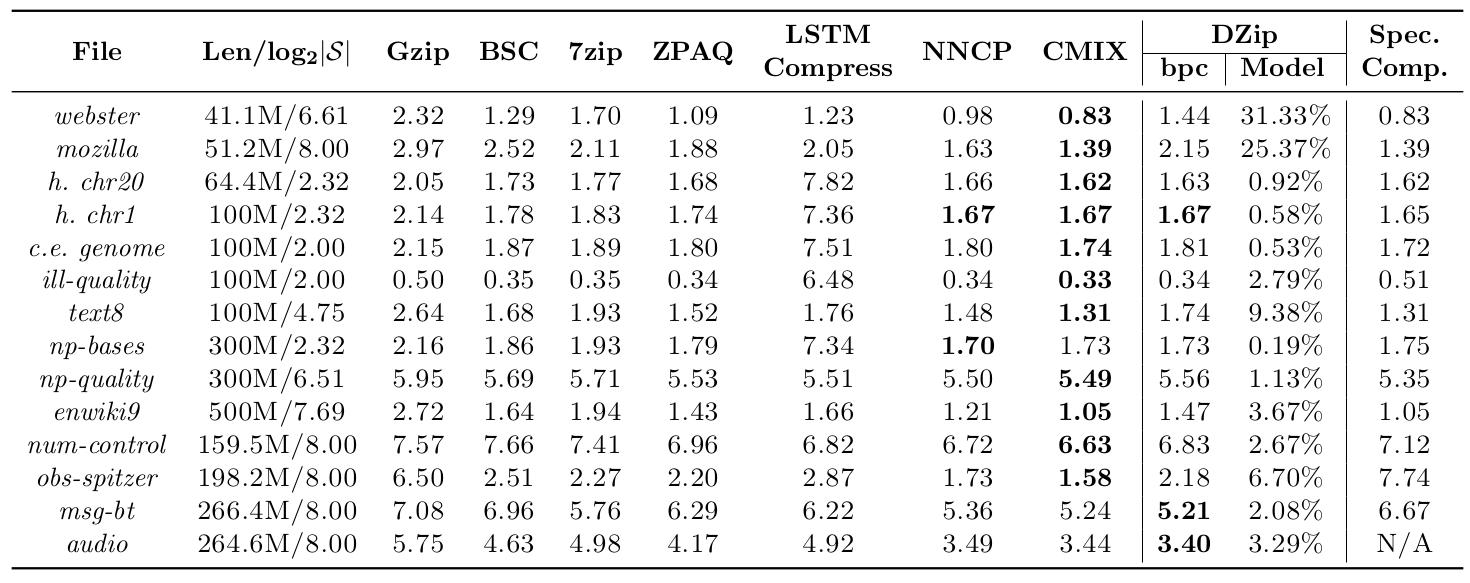 ‹#›
Compression Performance (Audio)
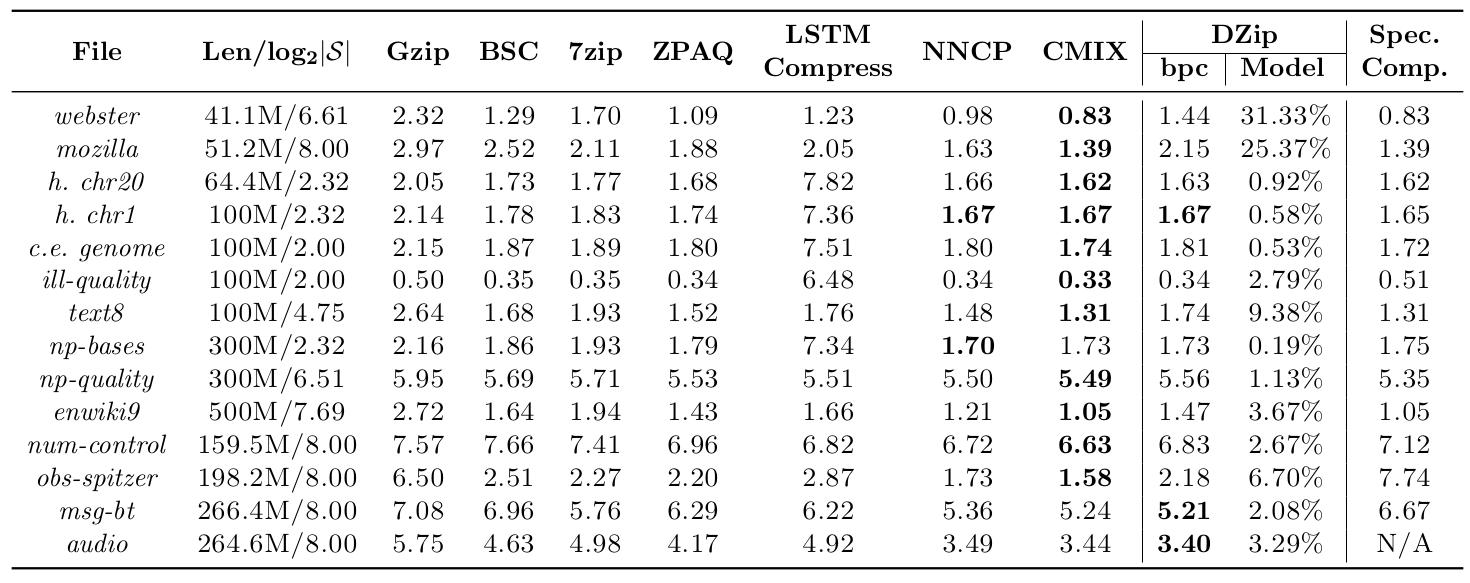 ‹#›
Synthetic Datasets
XOR-k : Deterministic (Entropy rate 0 bpc)HMM-k : Stochastic (Entropy rate 0.469 bpc)k : Memory of the sequence
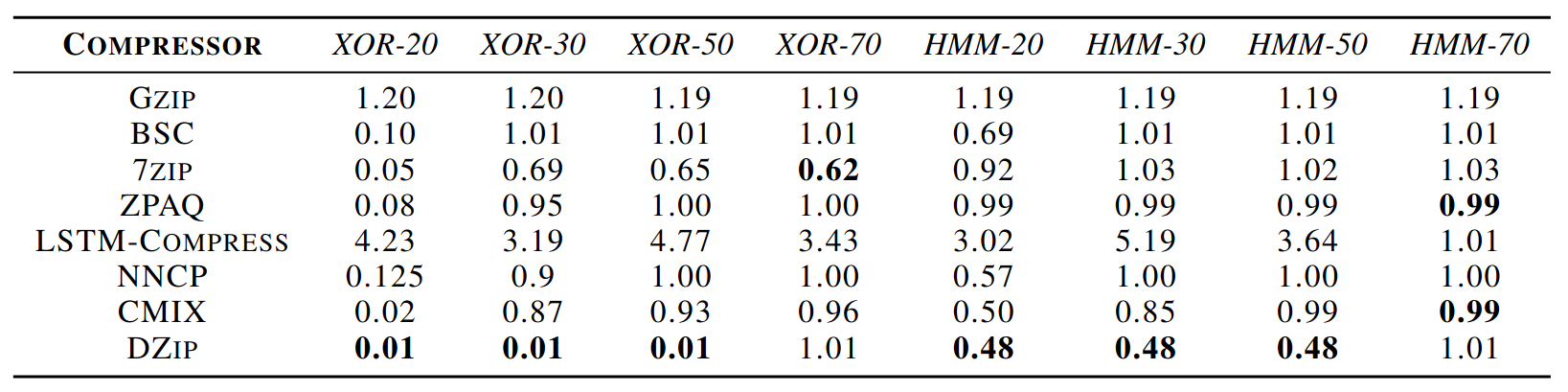 ‹#›
Computational Requirements
DZip running time (GPU): 
Bootstrap Training: 2-5 minutes per MB
Bootstrap encoding/decoding: 0.4/0.7 minutes per MB
Combined encoding/decoding 2.5/2.8 minutes per MB
Compared to NNCP, compresses/decompresses 4/15 times faster
Compared to CMIX, compresses/decompresses 5/10 times faster 
Gzip, BSC, 7zip and ZPAQ take a few seconds per MB
Note: DZIP requires same hardware for performing encoding and decoding.(PyTorch Limitation)
‹#›
Conclusion
DZip: Faster and Efficient NN-based General-Purpose Compressor
Can be run in two modes: 
Hybrid mode (better compression) 
Bootstrap only mode (4 times faster encoding with 3% worse compression) 
DZip provides near-optimal compression for synthetic datasets
DZip is faster than other NN-based methods
DZip provides improved compression with higher compression time
‹#›
Thank You!
Questions can be posted on IEEE Sigport.
Check out DZip at https://github.com/mohit1997/Dzip-torch
‹#›
Hybrid vs Bootstrap only Mode
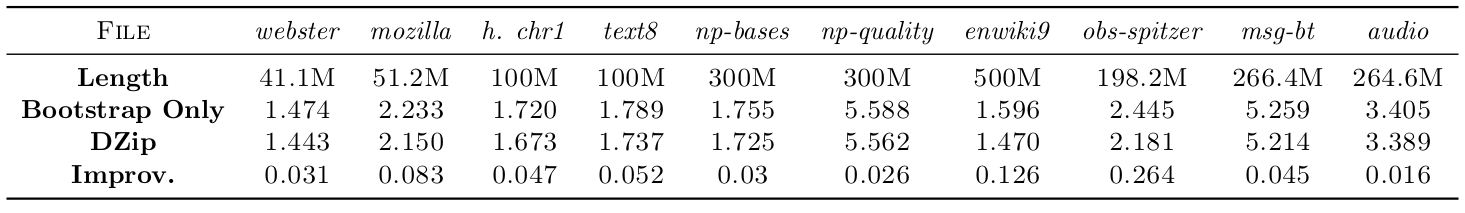 ‹#›
Model and Loss function
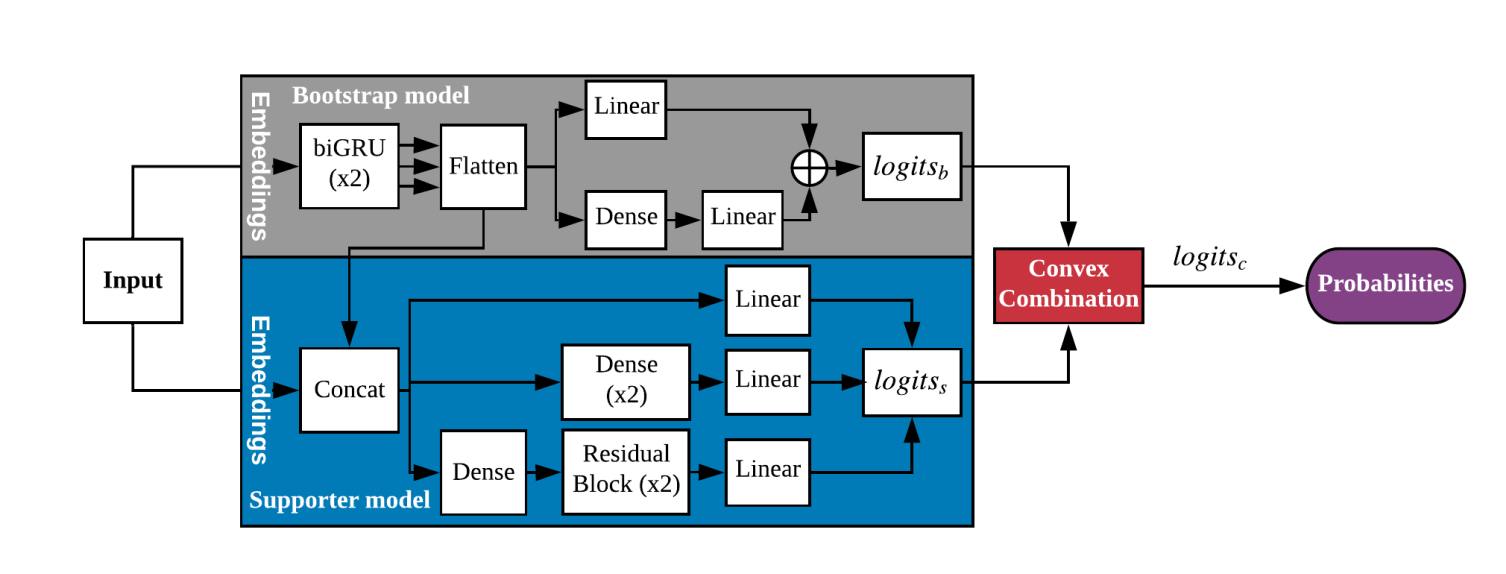 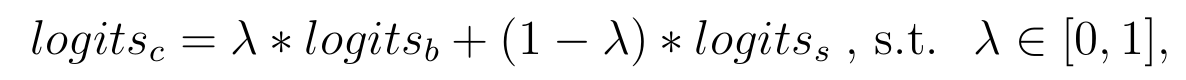 ‹#›
I’m adding some material I have to the following slides, see the Slack message for details. You can use this in the presentation after suitable modifications.
-Shubham
‹#›
Simplified arithmetic coding step
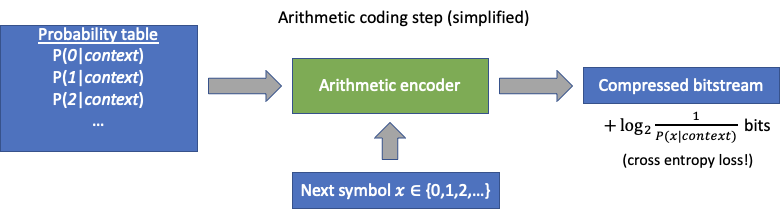 ‹#›
•   	Static modeling
•   	Fixed model accessible to encoder & decoder
•   	Suitable when lot of similar data available for training
•   	Semi-adaptive modeling
•   	Model learned from data to be compressed
•   	Model parameters stored as part of compressed file
•   	Suitable when similar data not available
•   	Adaptive modeling
•   	Encoder/decoder start with same random model
•   	Model updated adaptively based on data seen till now
•   	No need to store model as model updates are symmetric
•   	Suitable when similar data not available and/or using a simple predictor (e.g., count based),
‹#›
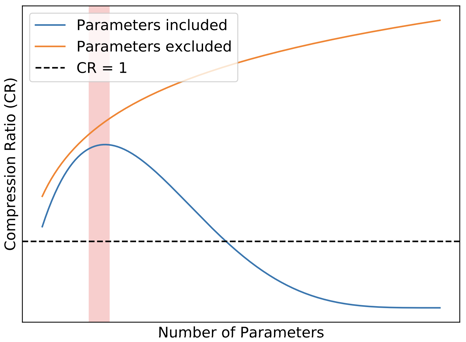 ‹#›